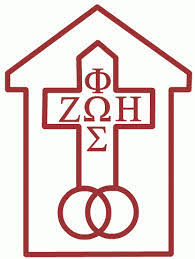 Spotkanie miesięczne
kręgu Domowego Kościoła
Zasady działania kręgów
w skład kręgu wchodzą małżeństwa sakramentalne, nie ma znaczenia wiek, wykształcenie, pozycja społeczna; przeszkodą mogą być więzy rodzinne lub zależność służbowa;
 uczestnicy spotkania muszą mieć świadomość, iż jest to spotkanie formacyjno-modlitewne, a nie towarzyskie;
 ważna jest regularność spotkań kręgu, punktualność i przebieg zgodny z zasadami DK;
 należy zadbać o to, aby wszyscy brali aktywny udział w spotkaniu, mieli szansę wypowiedzenia się;
 nie powinno się zapraszać osób z zewnątrz na spotkanie kręgu (nie dotyczy pary rejonowej);
 w spotkaniu uczestniczą małżonkowie, czasami trzeba zadbać o opiekę dla dzieci
Spotkanie miesięczne
dzielenie się życiem (1 godzina);

 modlitwa wspólnotowa 
(1 godzina);

 formacja 
(1 godzina).
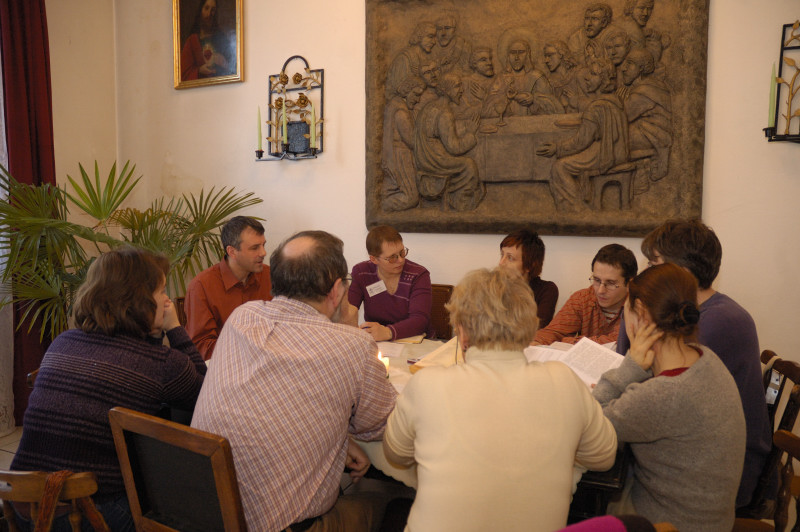 Dzielenie się życiem
przy symbolicznym posiłku;
pamiętamy o modlitwie przed posiłkiem;
dzielimy  się wydarzeniami, radościami, troskami;
dzielimy się własnymi przeżyciami, nie omawiamy tematów ogólnych (ceny paliwa, polityka …);
dostrzegamy działanie Boga w naszym życiu;
dbamy o równe zaangażowanie wszystkich;
zachowujemy dyskrecję.
Modlitwa wspólnotowa
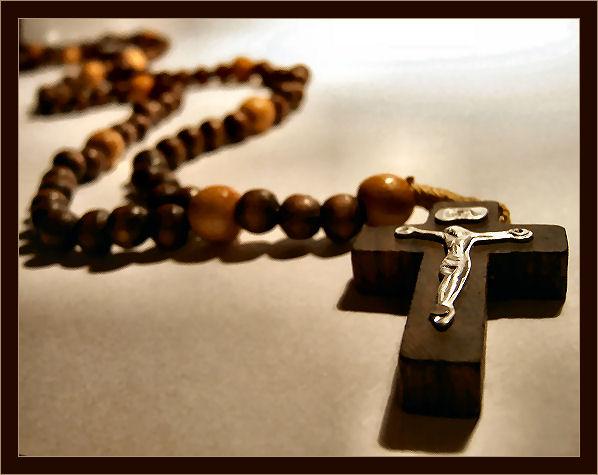 zapalenie świecy;
modlitwa do Ducha Świętego;
dzielenie się Ewangelią 
odpowiedzią na Słowo Boże jest modlitwa skierowana do Boga-praktykujemy modlitwę uwielbienia, dziękczynienia, przeproszenia i prośby, modlimy się też w intencjach Kościoła, Ruchu, Kręgu oraz w intencjach osobistych;
modlitwa różańcowa (z dopowiedzeniami).
Modlitwa spontaniczna
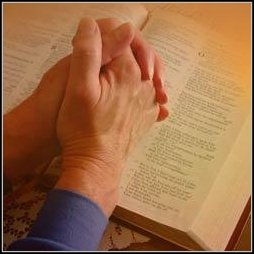 nie może być wymuszona, ma wypływaćz serca;
powinna być wypowiadana głośno i wyraźnie, aby wszyscy słyszeli;
powinna być krótka i zwięzła, aby dać możliwość włączenia się innym;
nie bójmy się ciszy;
wszyscy powinni się czuć odpowiedzialni za przebieg modlitwy, modlitwa jednej osoby jest ubogaceniem i świadectwem dla innych.
Formacja to…
… dzielenie się w atmosferze modlitwy realizacją zobowiązań, osiągnięciami i trudnościami w rozwoju życia duchowego. 
  Tę część zawsze prowadzą animatorzy.
  Jest to bardzo istotny punkt spotkania, gdyż od realizacji zobowiązań zależy duchowy rozwój zarówno małżeństw jak i całego kręgu.
Dzielenie się zobowiązaniami:
nie jest rachunkowością, statystyką, rozliczeniem (było, nie było), ale „pogłębioną refleksją”, która uświadamia nam postęp w życiu duchowym;
 nie jest stwierdzeniem klęski lub powodzenia, ale szukaniem przyczyn trudności;
 nie jest spowiedzią, więc nie powinniśmy mówić wszystkiego lecz skomentować nasze słabości w zakresie zobowiązań.
Dzielenie się zobowiązaniami
szczerze mówimy o radościach i trudnościach (dyskrecja i zaufanie);
staramy się zrozumieć innych;
dotyczy wszystkich zobowiązań, ale można zwrócić uwagę na jedno;
animatorzy pogłębiają dzielenie przez stawianie odpowiednich pytań;
może prowadzić do postanowienia o modlitwie kręgu za małżeństwo, które ma trudności;
musi się odbyć na każdym spotkaniu miesięcznym.
Modlitwa osobista - Namiot Spotkania
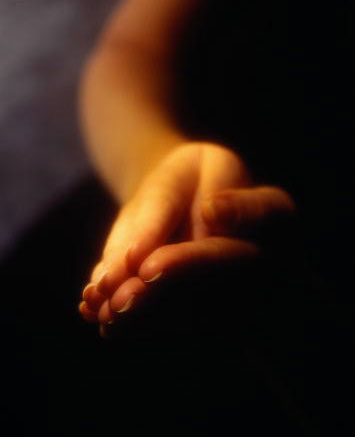 „Ty zaś, gdy chcesz się modlić, wejdź do swej izdebki, zamknij drzwi i módl się do Ojca twego, który jest w kryciu. A Ojciec twój, który widzi w ukryciu, odda tobie.”
Spotkanie ze Słowem Bożym
„Chciałbym, by każdy z was doszedł do tego, by codziennie znaleźć przynajmniej 5 minut na czytanie Pisma św. Mówiąc szczerze – czy naprawdę nawet w życiu przeciążonym pracą, byłoby to rzeczą niemożliwą? Myślę że nie. 
W rezultacie zapewniam was – Ewangelia stanie się wkrótce waszym najlepszym przyjacielem.” 
Ks. H. Caffarel, 
Domowy Kościół. 
Listy do wspólnot rodzinnych
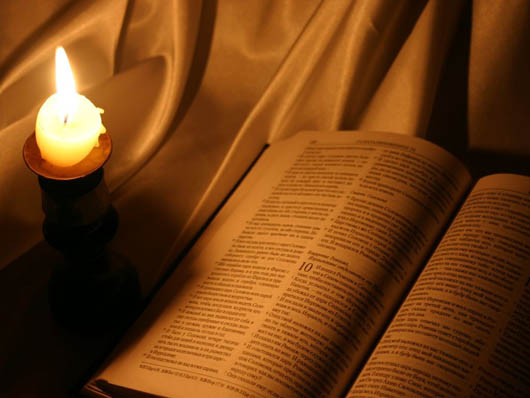 Modlitwa małżeńska
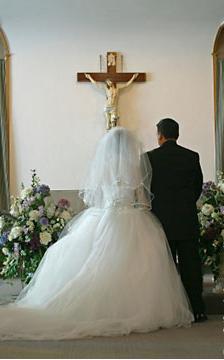 „Właściwym źródłem 
i pierwotnym środkiem uświęcenia małżeństwa 
i rodziny chrześcijańskiej jest sakrament małżeństwa, który podejmuje i rozwija łaskę uświęcającą chrztu.”

Jan Paweł II, Familiaris consortio
Dialog małżeński
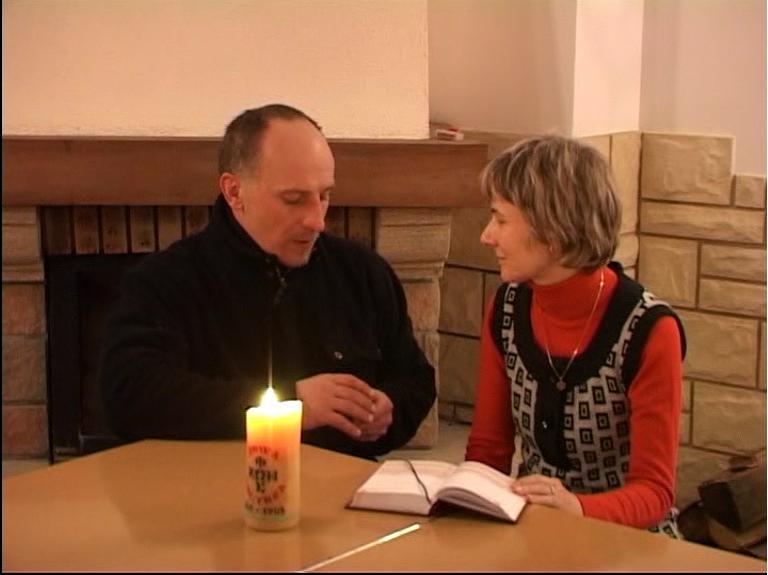 „Bo któż z was, chcąc zbudować wieżę, nie usiądzie wpierw i nie oblicza wydatków, czy ma na wykończenie?”
Łk 14,28
Reguła życia
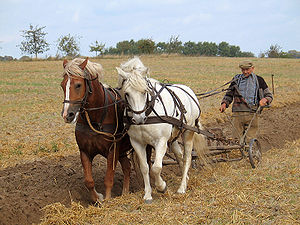 Zadaniem każdego ochrzczonego jest dążenie do wysokiej miary zwyczajnego życia chrześcijańskiego, zgodnie z wezwaniem Pana Jezusa „Bądźcie doskonali, jak doskonały jest wasz Ojciec niebieski” (por. Mt 5,48).
Rekolekcje
Bardzo ważnym elementem formacji jest uczestnictwo w różnego rodzaju rekolekcjach organizowanych przez DK. 
Rekolekcje te przeznaczone są dla małżonków wraz z dziećmi, jeśli nie ma przeszkód organizacyjnych.
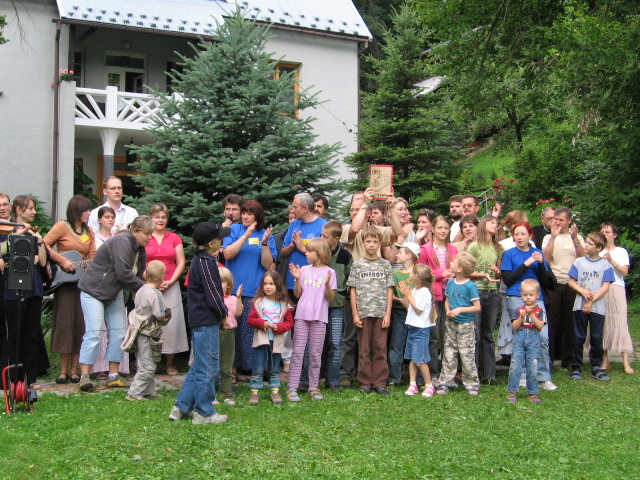 Druga część formacji…
…służy pogłębianiu wiary i jedności małżeńskiej a przez to bardziej świadomemu wypełnianiu swojego powołania.
Odbywa się poprzez omówienie wybranego tematu studyjnego.
Nie jest czysto teoretyczną i intelektualną dyskusją o problemach, ale wspólnym szukaniem myśli i woli Bożej jako rozwiązania problemów rodziny.
Wybór tematu
w I i II roku pracy – realizacja podręcznika – omawianie zagadnień duchowości małżeńskiej;
formacja permanentna – pomoce proponowane przez ruch, dokumenty Kościoła dotyczące małżeństwa i rodziny, artykuły z prasy katolickiej, wydawnictwa katolickie
Uwaga!
W I i II roku pracy tematy przygotowuje para animatorska z pomocą kapłana, później tematy rozdzielane są między poszczególne małżeństwa.
Sprawy organizacyjne
przekazanie informacji, propozycji i zaleceń od pary rejonowej – szczególna odpowiedzialność animatorów;
ustalenia dotyczące terminu następnego kręgu, tematu na następne spotkanie;
ustalenia związane z zaangażowaniem w życie parafii;
ustalenia związane z podtrzymywaniem kontaktów towarzyskich i wzajemną pomocą.
Błogosławieństwo księdza moderatora
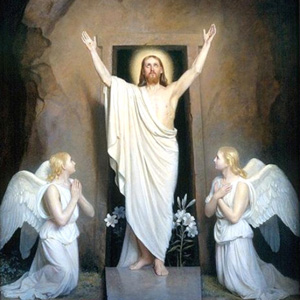 Końcowe spotkanie kręgu
część „dzielenie się życiem” i modlitewna przebiegają jak zwykle,
w części formacyjnej warto podsumować pracę roczną i podzielić się:
jakie było nasze zaangażowanie w modlitwę,
jakie zrobiliśmy postępy w realizacji zobowiązań (udział w rekolekcjach),
czy pomagamy sobie modlitwą,
czy tematy były rzetelnie przygotowane,
czy włączaliśmy się w życie Ruchu i Kościoła?
wybór nowej pary animatorskiej.
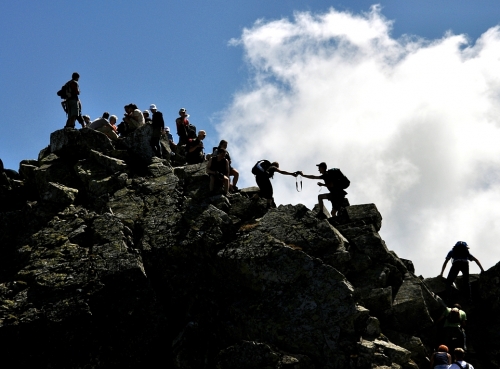